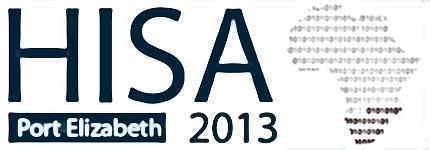 Service design as an approach for envisioning e-health solutions
Izak van Zyl, Terhi Pennanen

Cape Peninsula University of Technology
Laurea University of Applied Sciences
---
Port Elizabeth
July 2013
The paper contains…
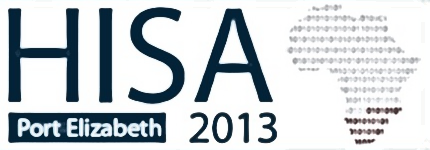 Challenges and expectations facing the local health sector
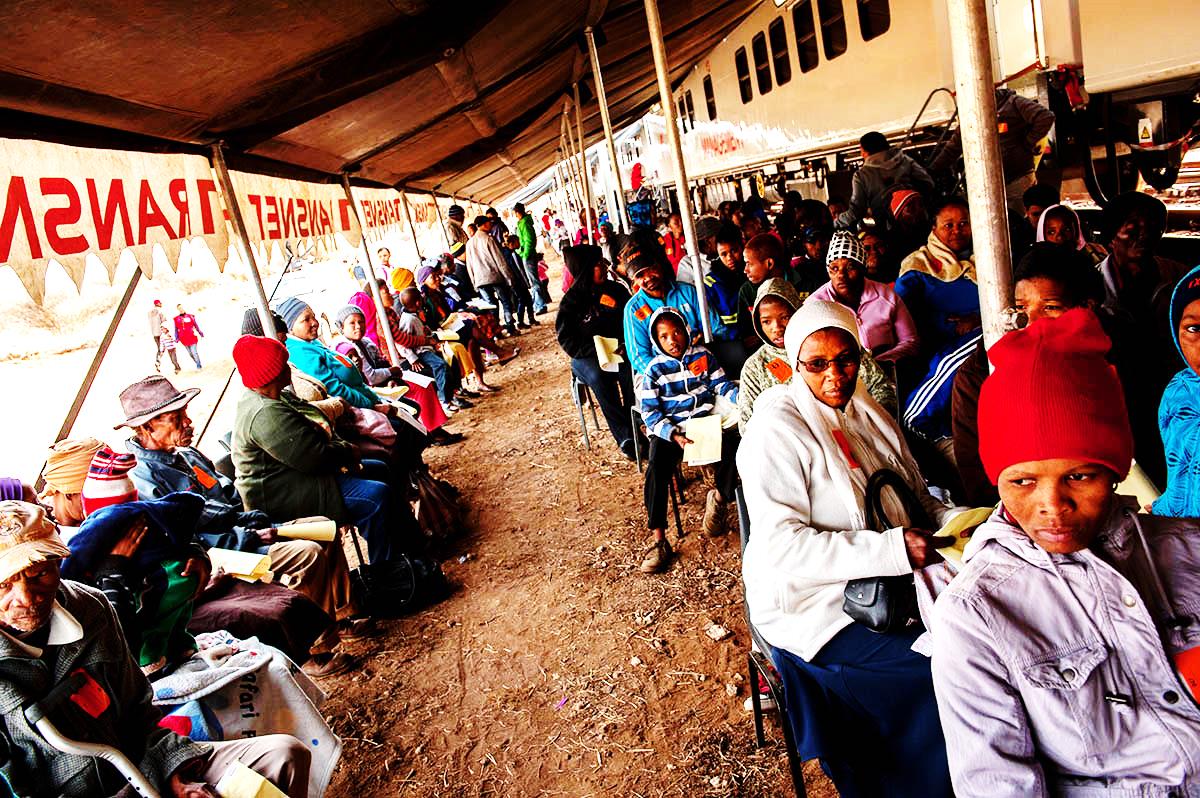 Phelophepa Health Train, Eastern Cape
Transformative capacities of e-health
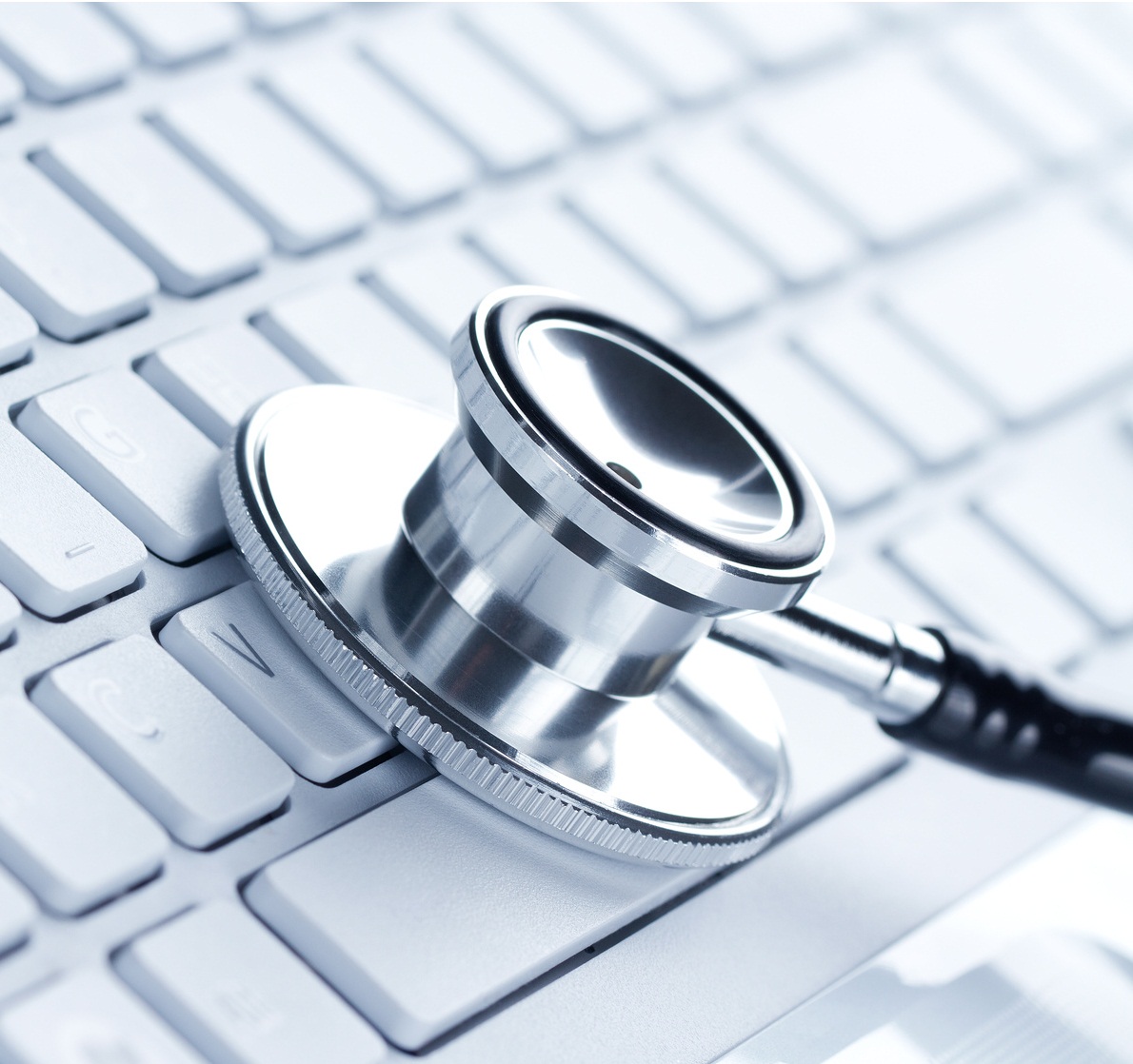 Instead of preaching to the choir…
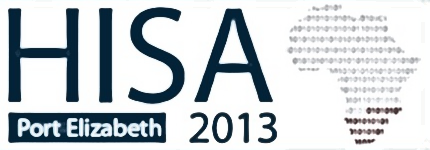 The problem of adoption
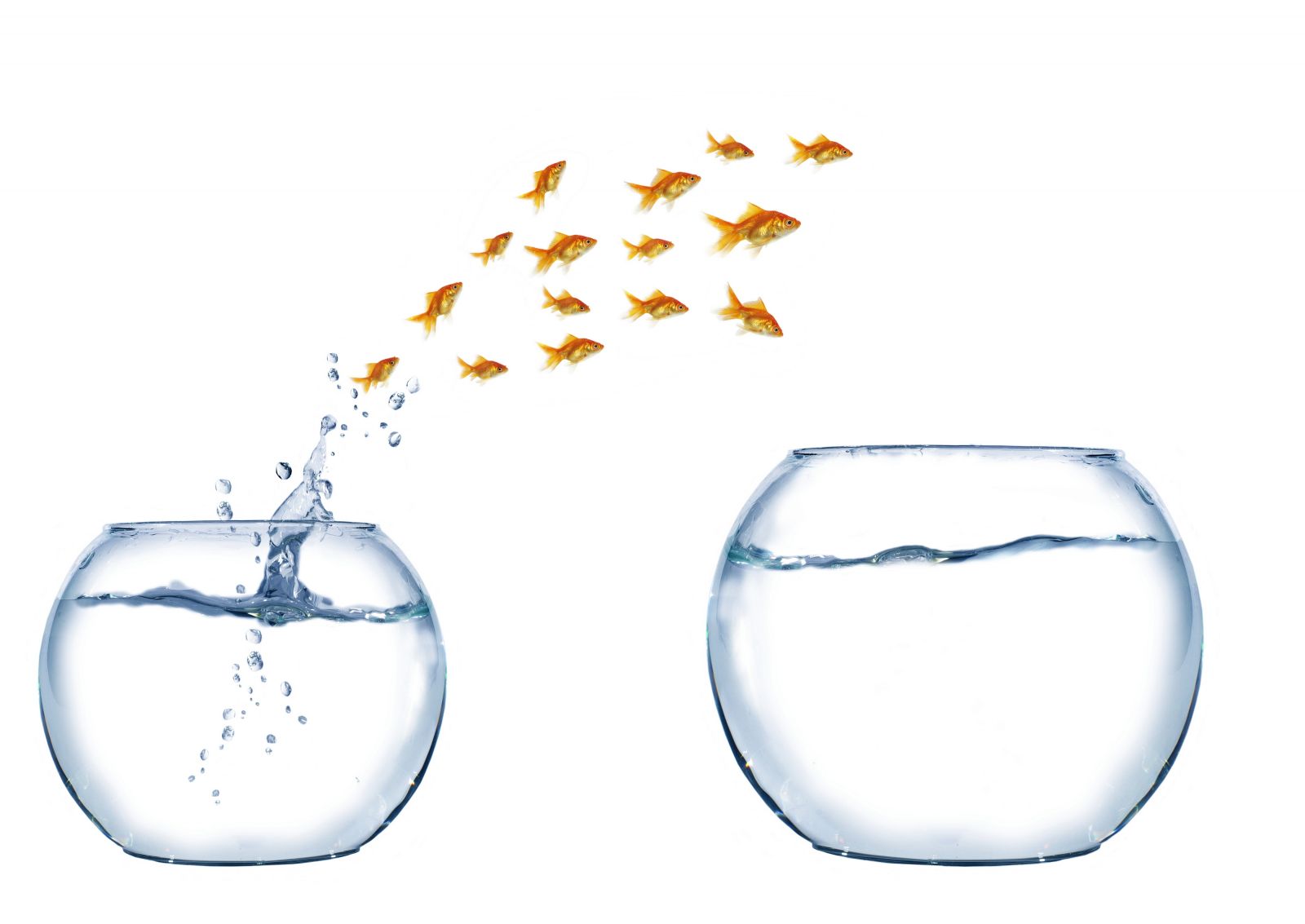 Readiness and maturity

Lack of uniformity: ‘national template for health reform’

Lack of standardisation between health information systems
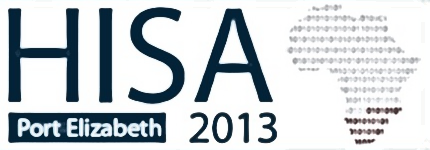 South Africa in the techno landscape
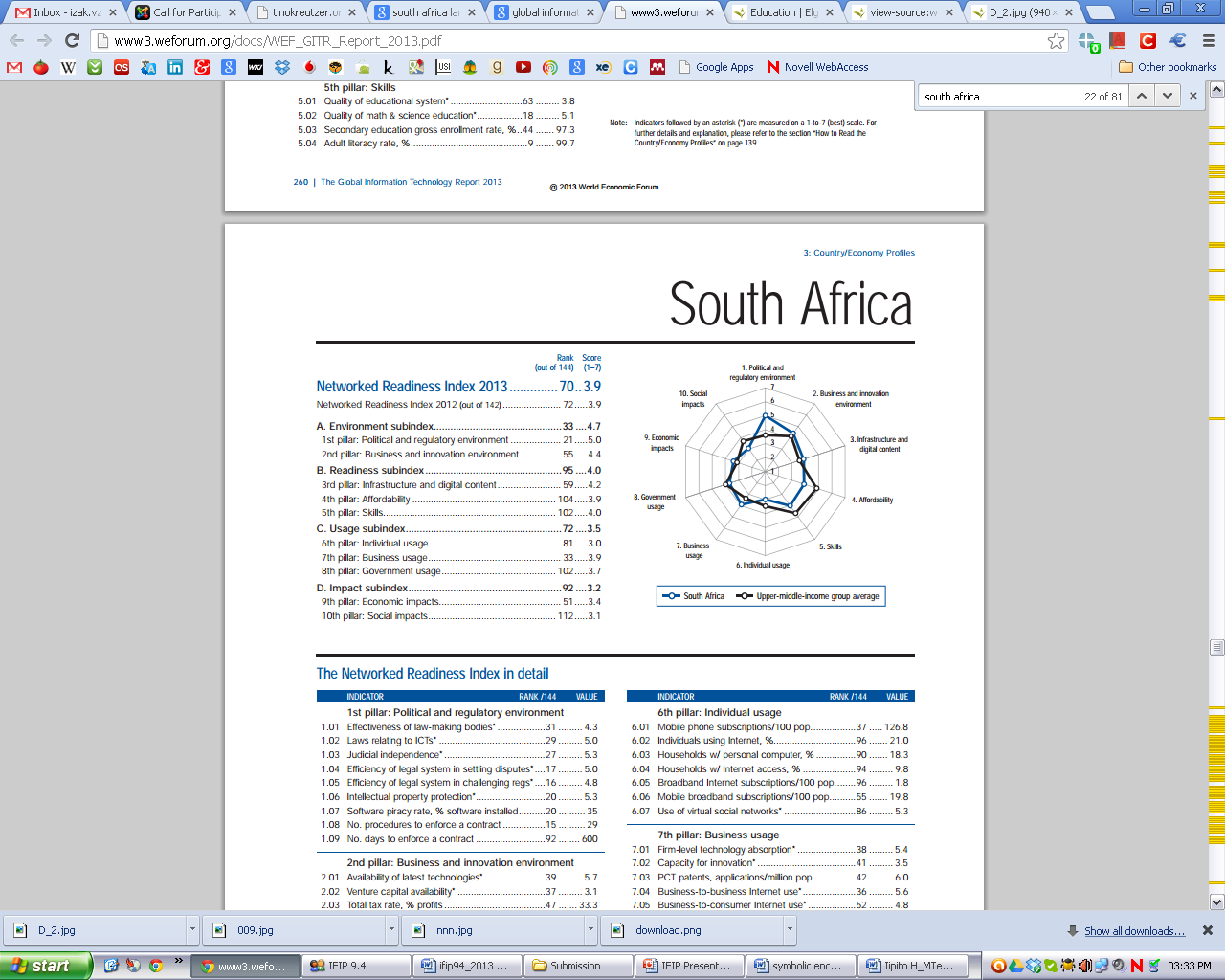 WEF Global Information Technology Report 2013
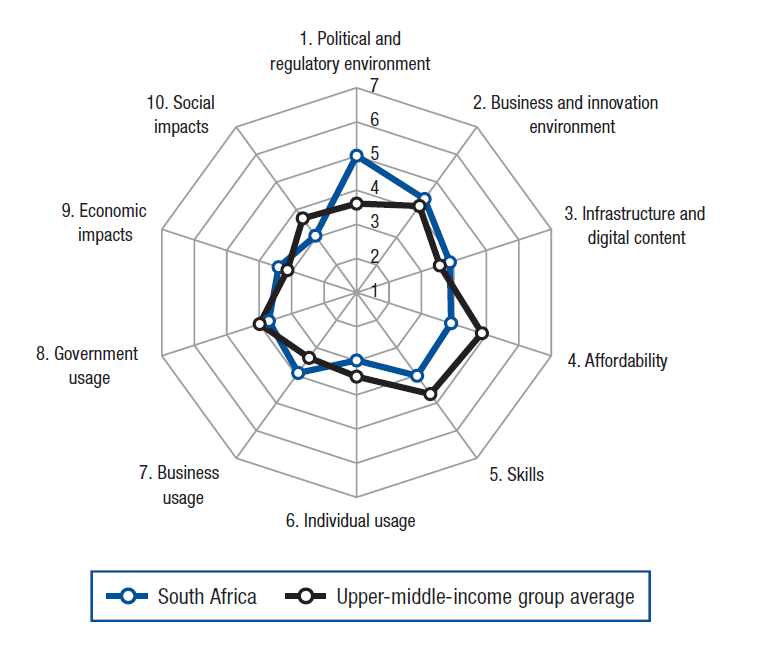 Highly differential allocation of ‘patients to physician’ in rural and urban settings

Lack of ICT infrastructure and resources

Patient identification

Issues of culture, social interaction, meaning and symbolism
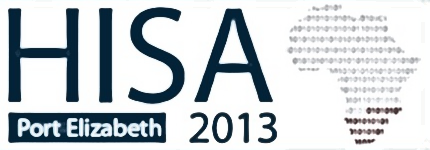 User participation in e-health development
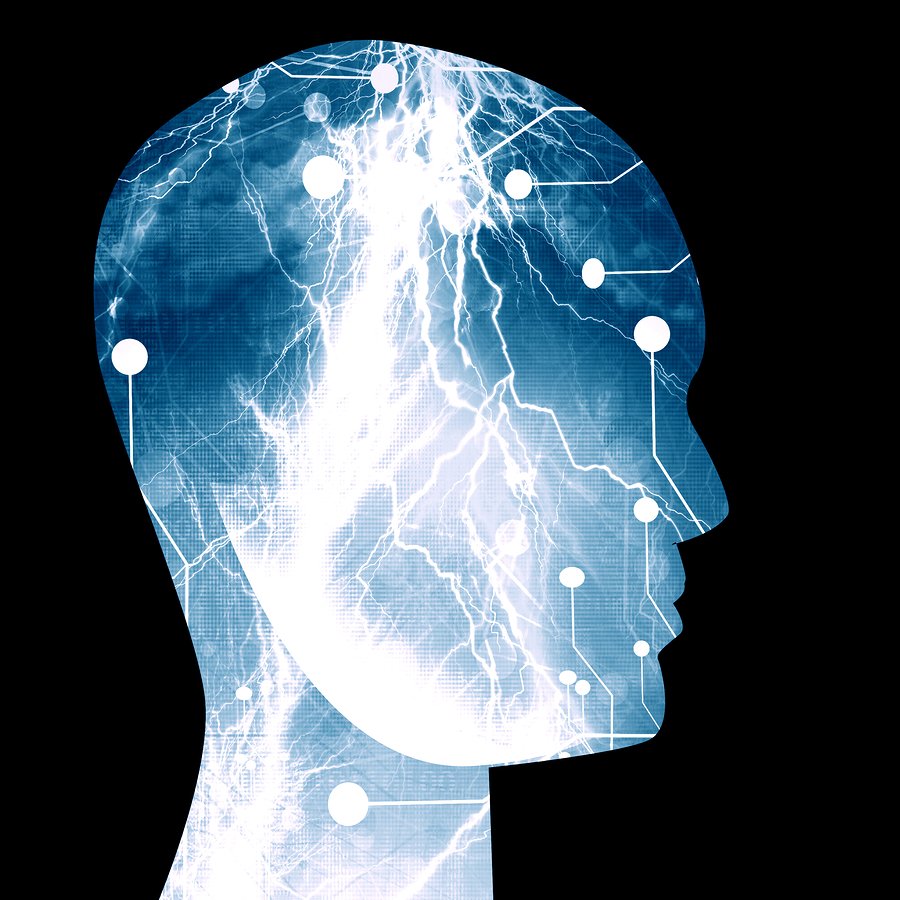 Theory of participation
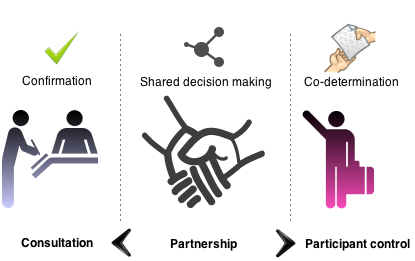 Limited user participation in and knowledge about e-health solutions

Limited interaction with interventions among health workers, patients, and medical staff

A knowledge divide between novice or disinterested users, and involved or expert stakeholders
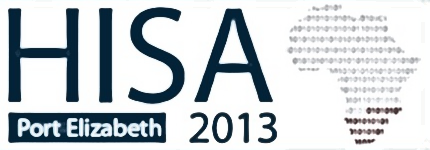 Envisioning a participatory approach
Envisioning a participatory approach
Integrated, human-focused approach
Service design
Key principles:

The iterative, human-centred design of innovative services for <…>
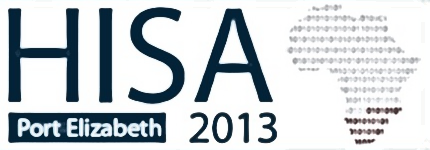 Service design
Key principles:

User-centric; complex context; participatory; collaborative design; process focused; systemic integration; goal-driven; …
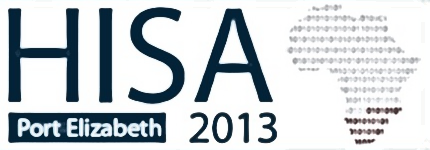 Process focused
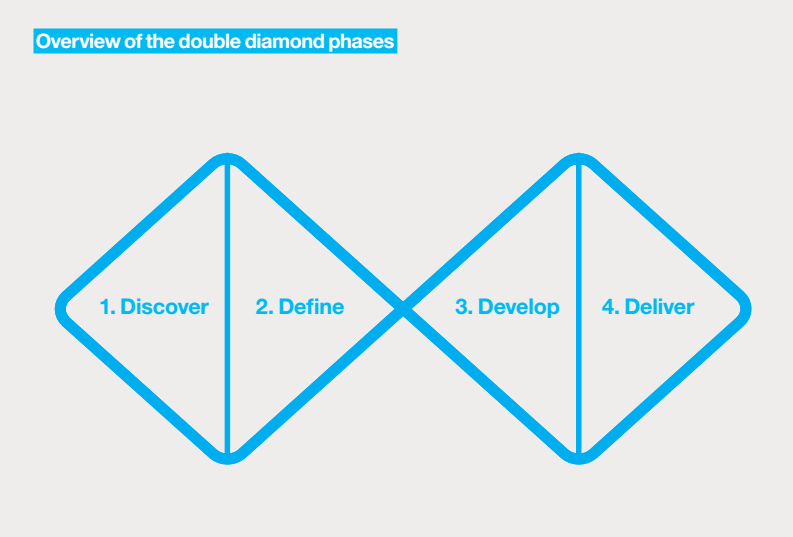 Mäger’s four-phase process
Our ‘local’: where we work
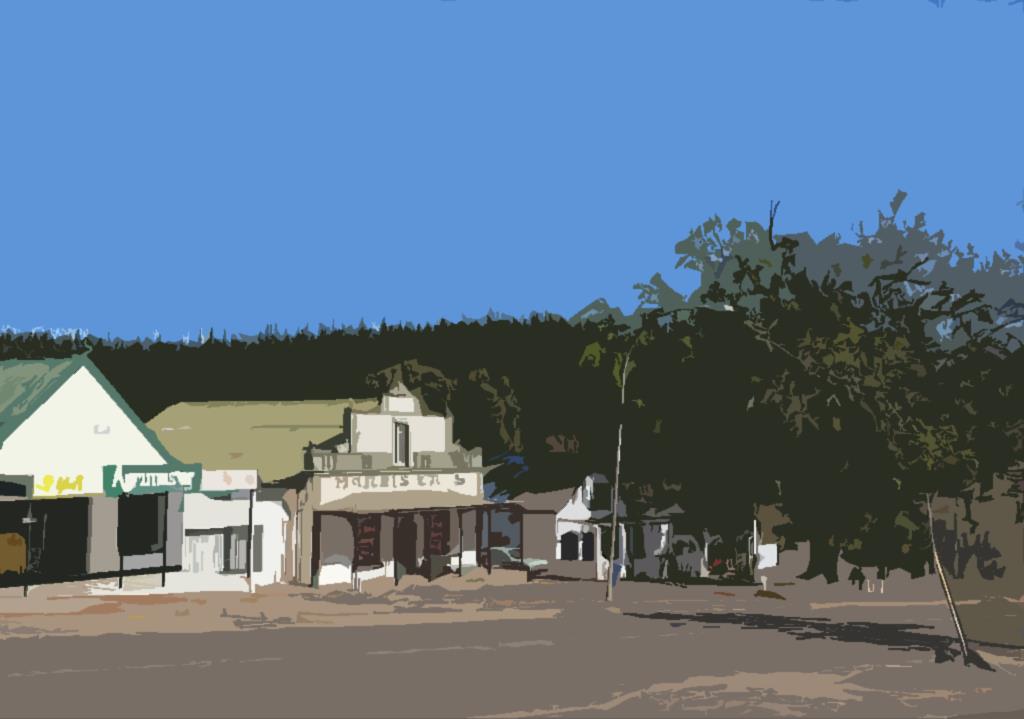 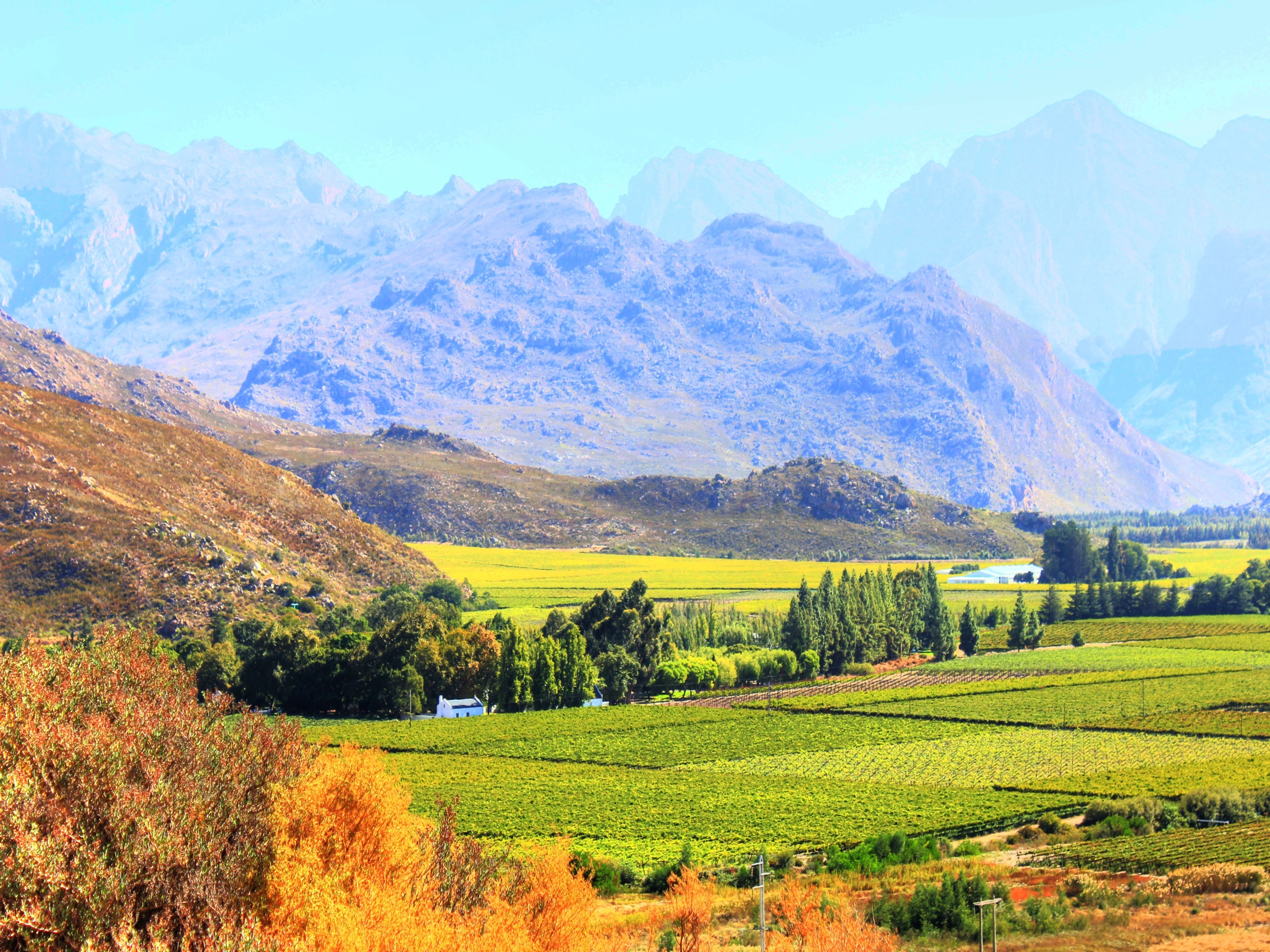 Grabouw
Semi rural town approx. 65 km from Cape Town
Located in the Elgin Valley
Agricultural service centre 
Two-thirds of South Africa’s export apples
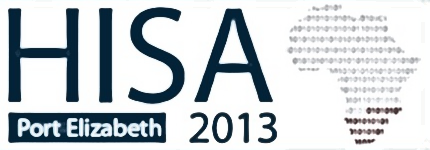 Apple Town | The Big Apple
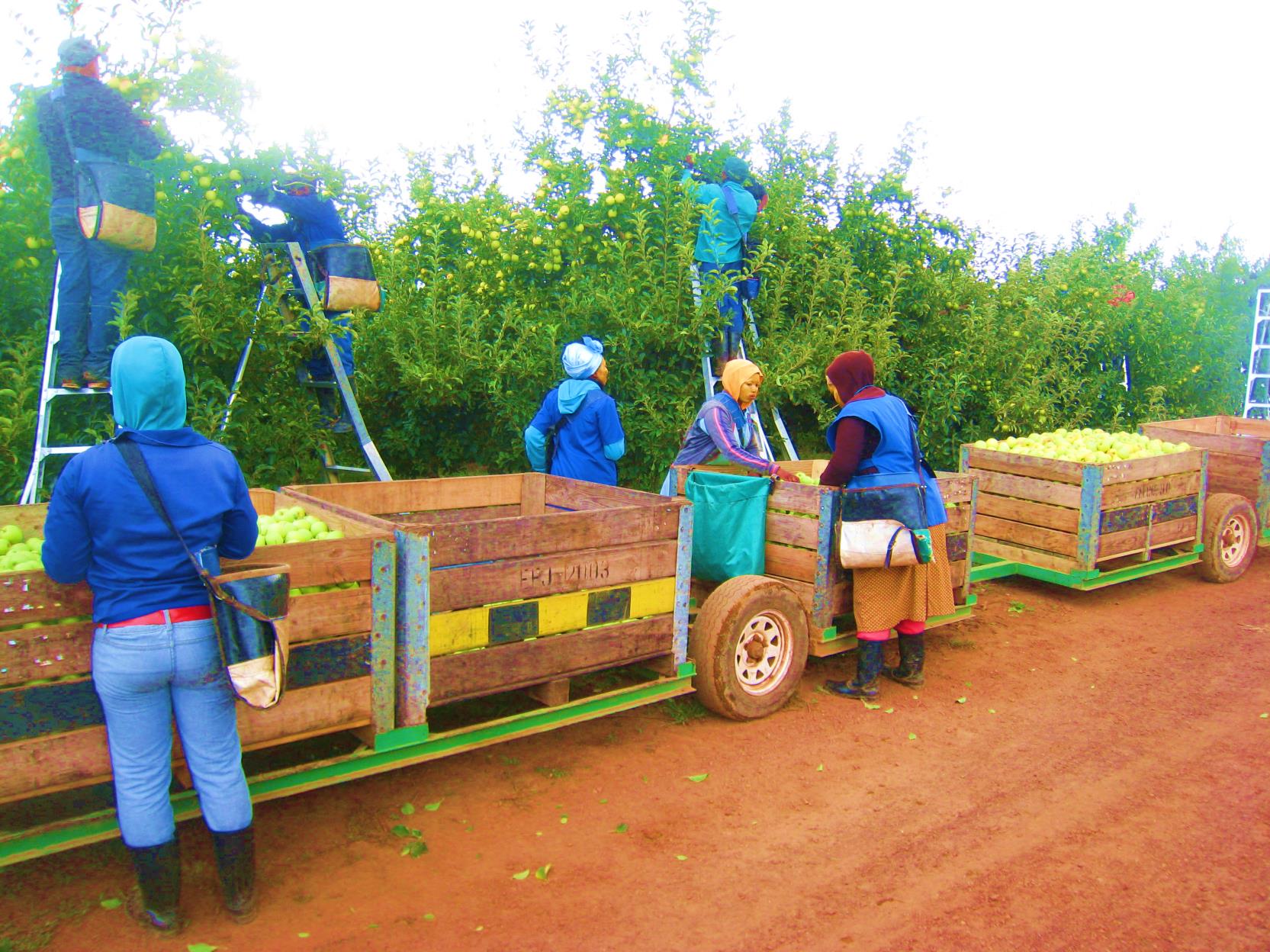 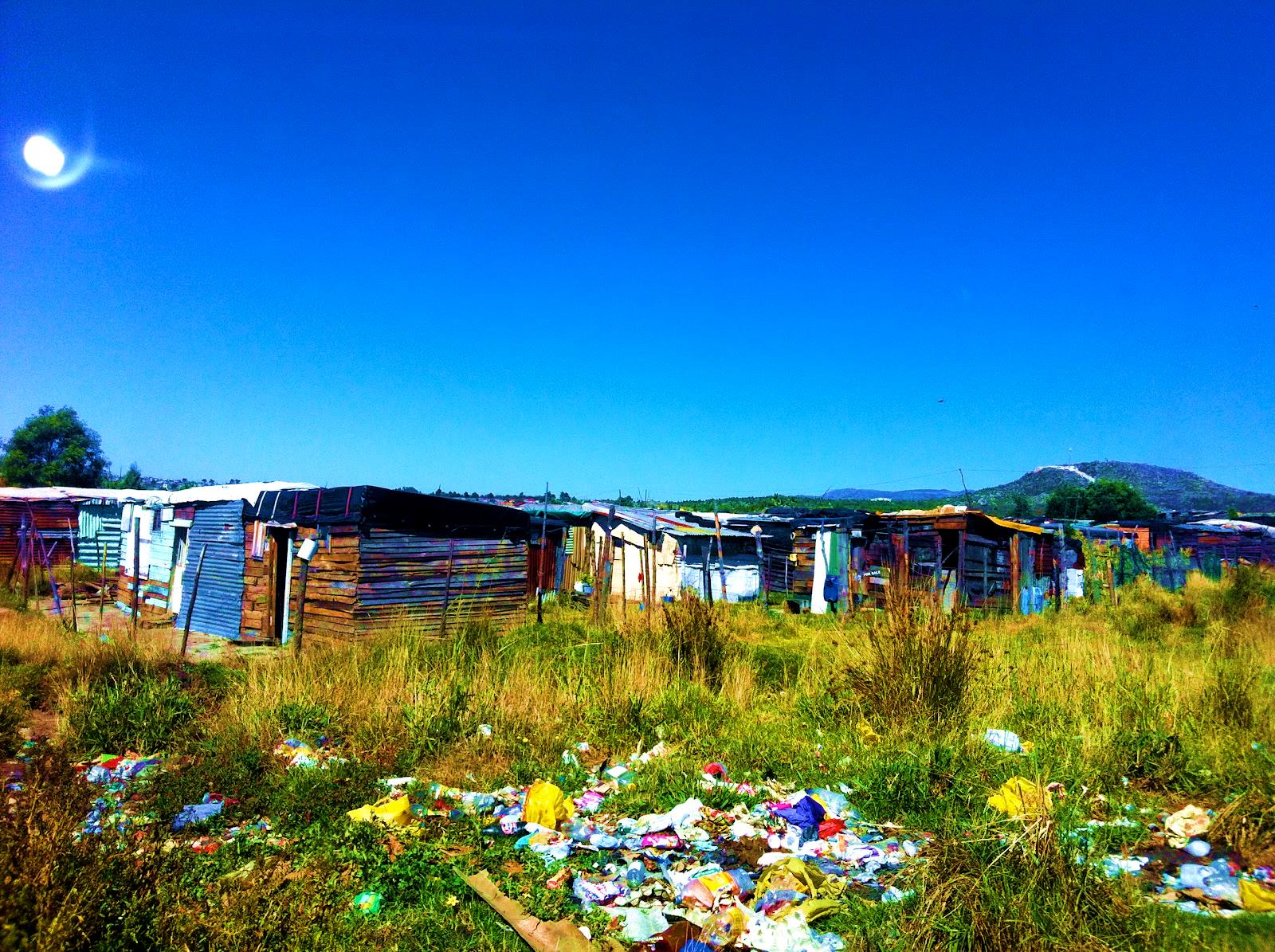 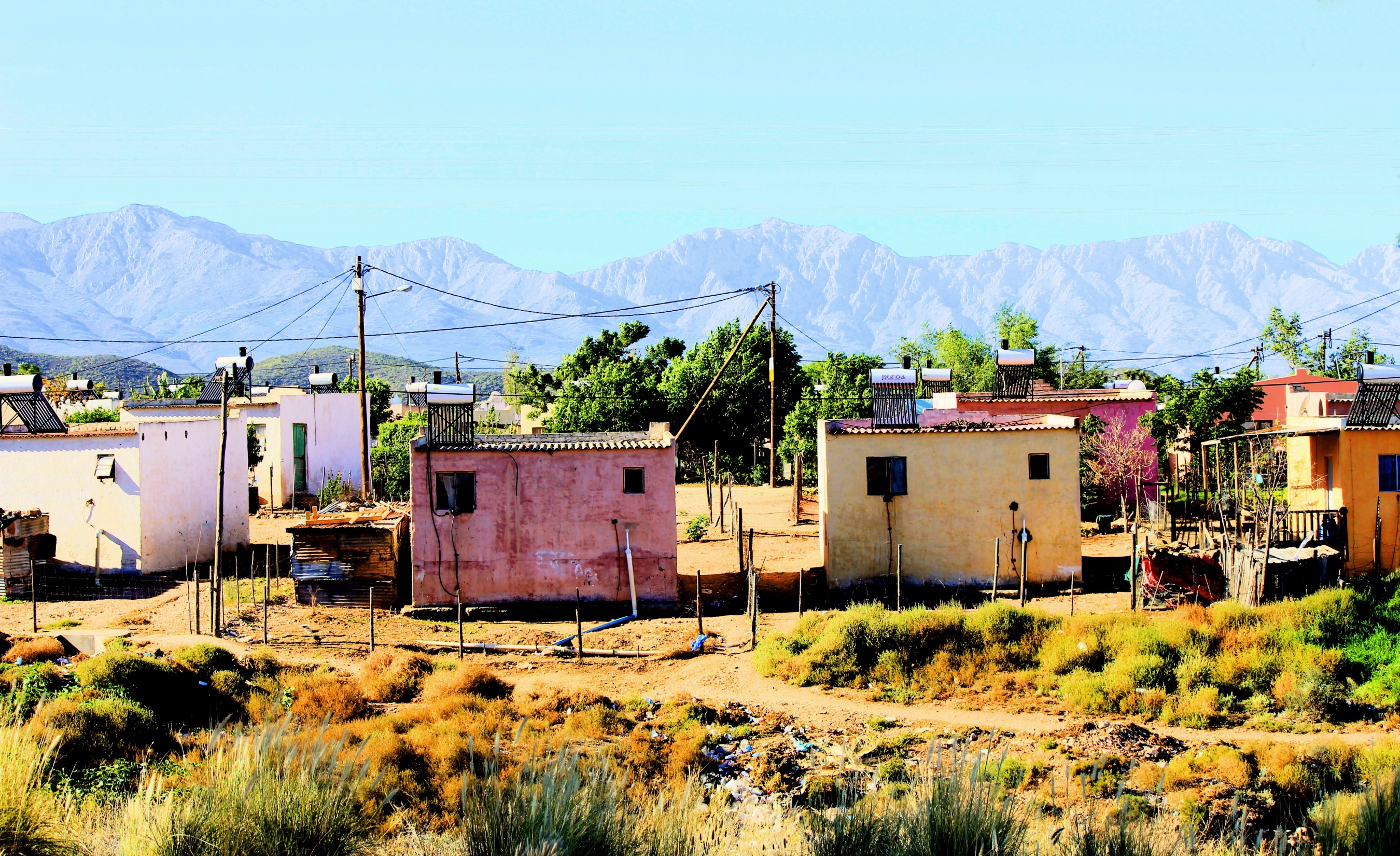 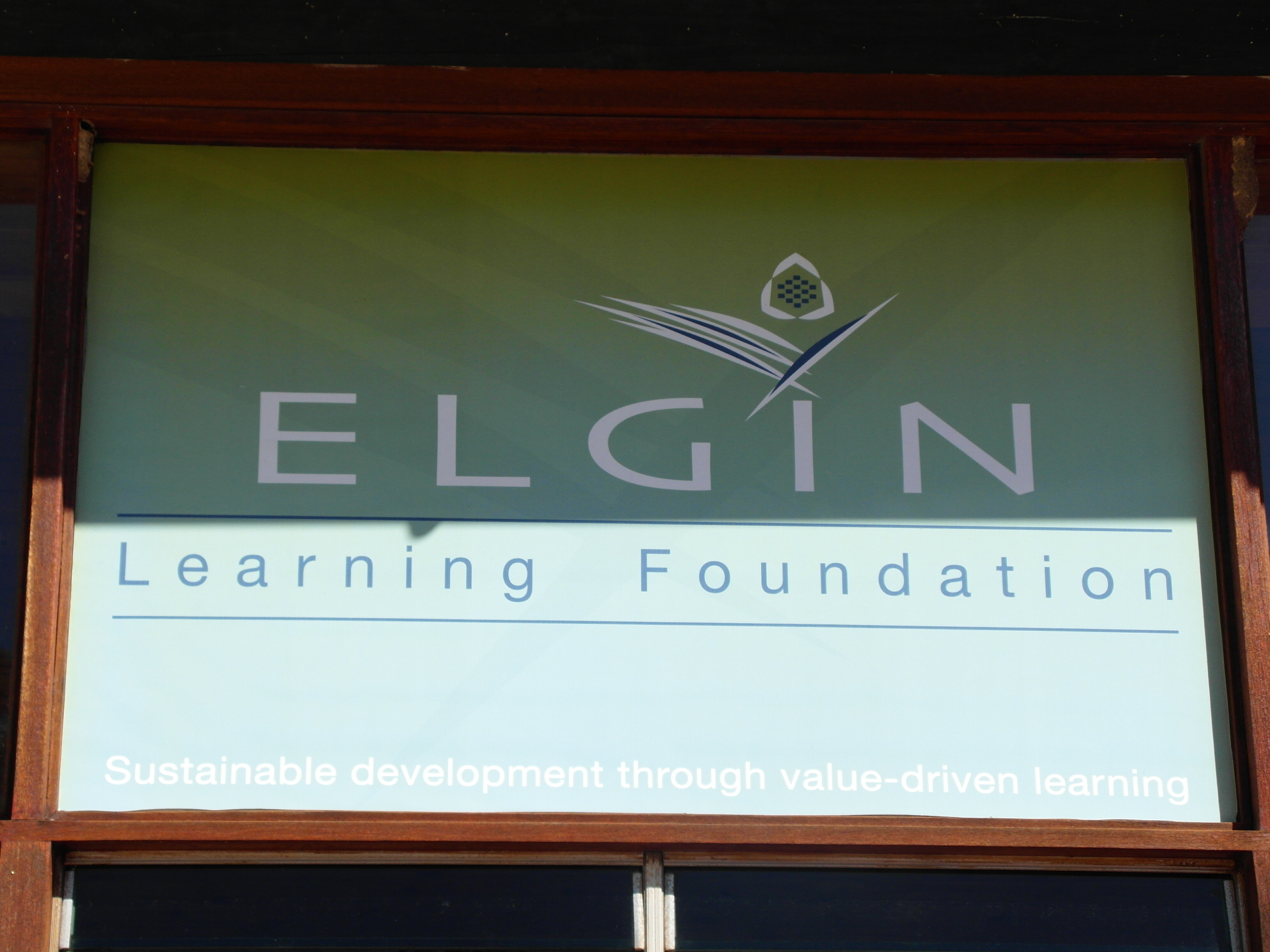 Two intermediate actions
(1) Exploration and insight: defining goals for development and a framework for collaboration
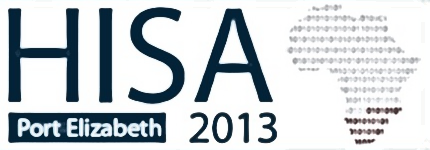 Two intermediate actions
(2) Context and stakeholder mapping: a tool to build shared understanding
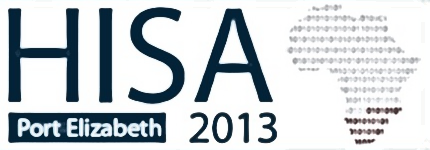 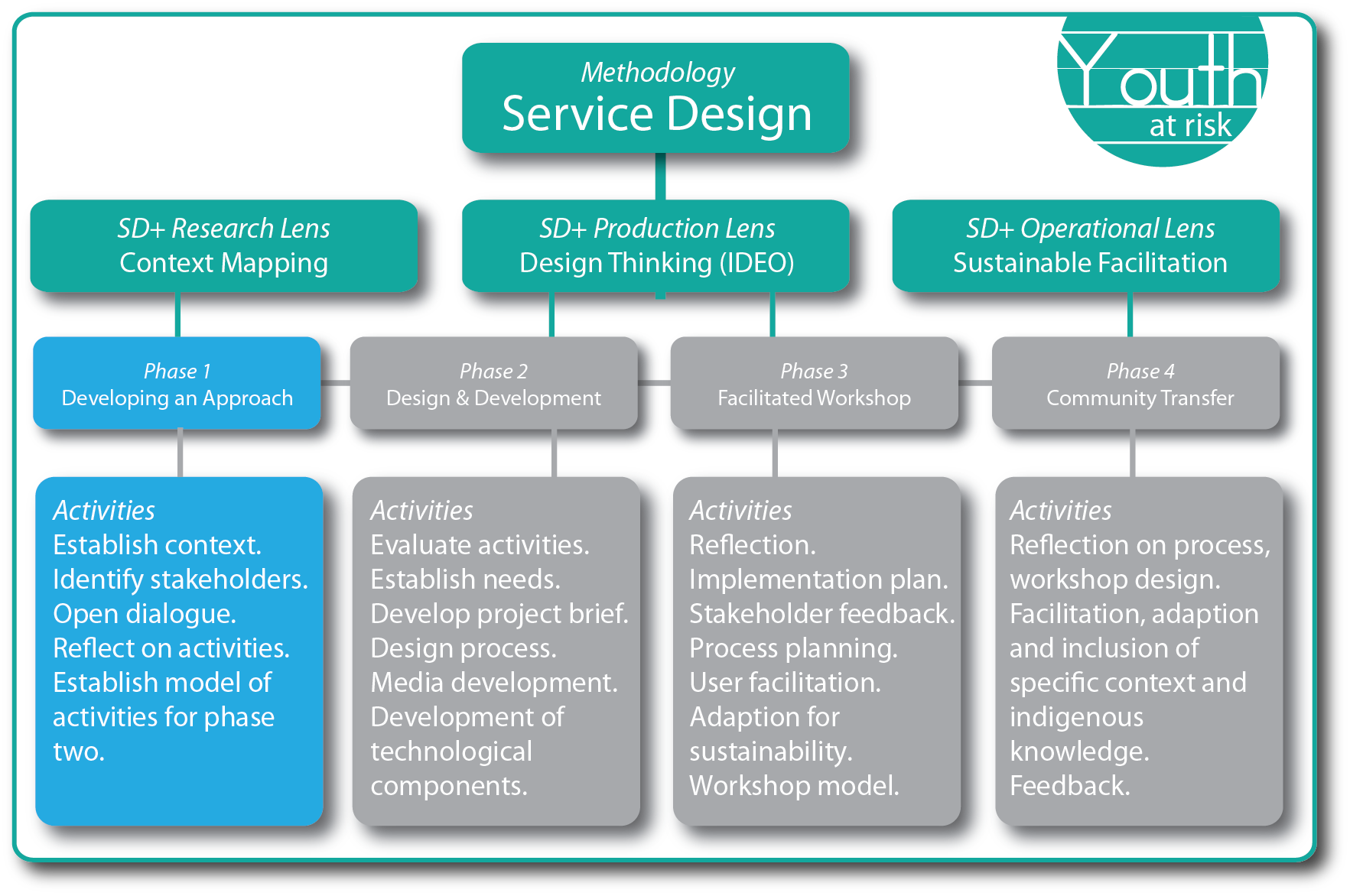 Grabouw Enablement Forum
Stellenbosch (CENCE)

Grabouw (ELF, Entrepreneurship Forum, Youth Centre, Day Hospital)

CPUT, UWC
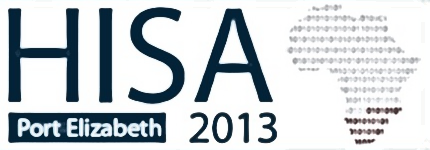 Reflections on a context mapping exercise
A pilot workshop with representatives from Grabouw, Stellenbosch, and Cape Town

The goal was to “discover Grabouw”

Share thoughts and viewpoints and reach shared understanding of the current situation

No “wrong or right” views

Discussion of outcomes
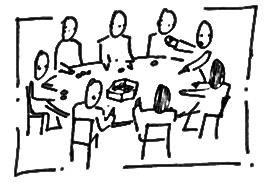 Part 1.  Map
Please discuss in your group, and add on the map the cards of:

Important places (formal and informal)

Organizations/people

Services 


You can also add a name, description, comments etc. to the cards - or add new ones on plank papers

The exact placement of the cards is not crucial – focus on discussion
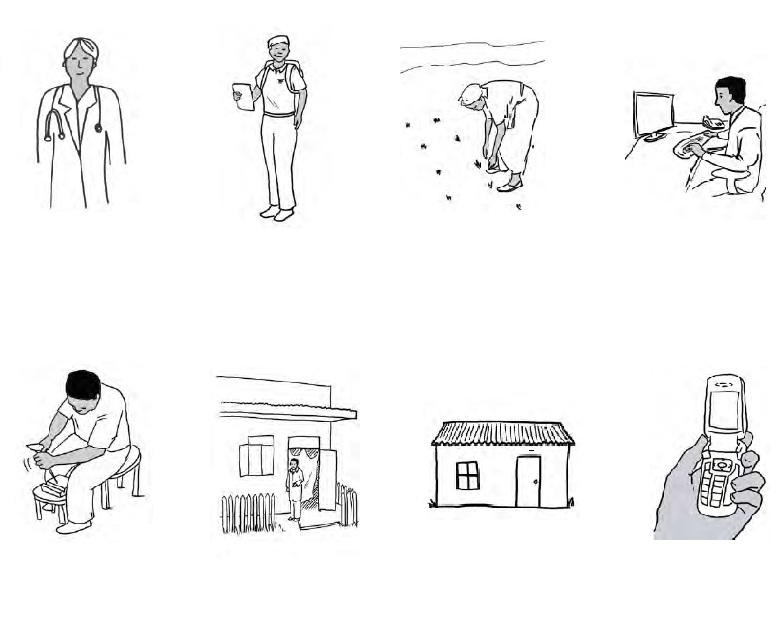 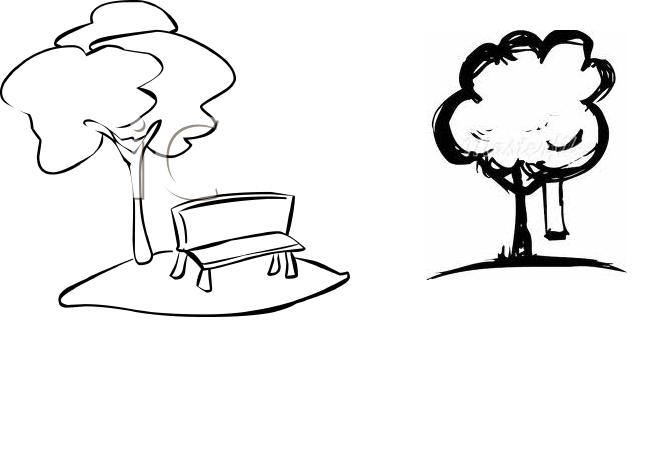 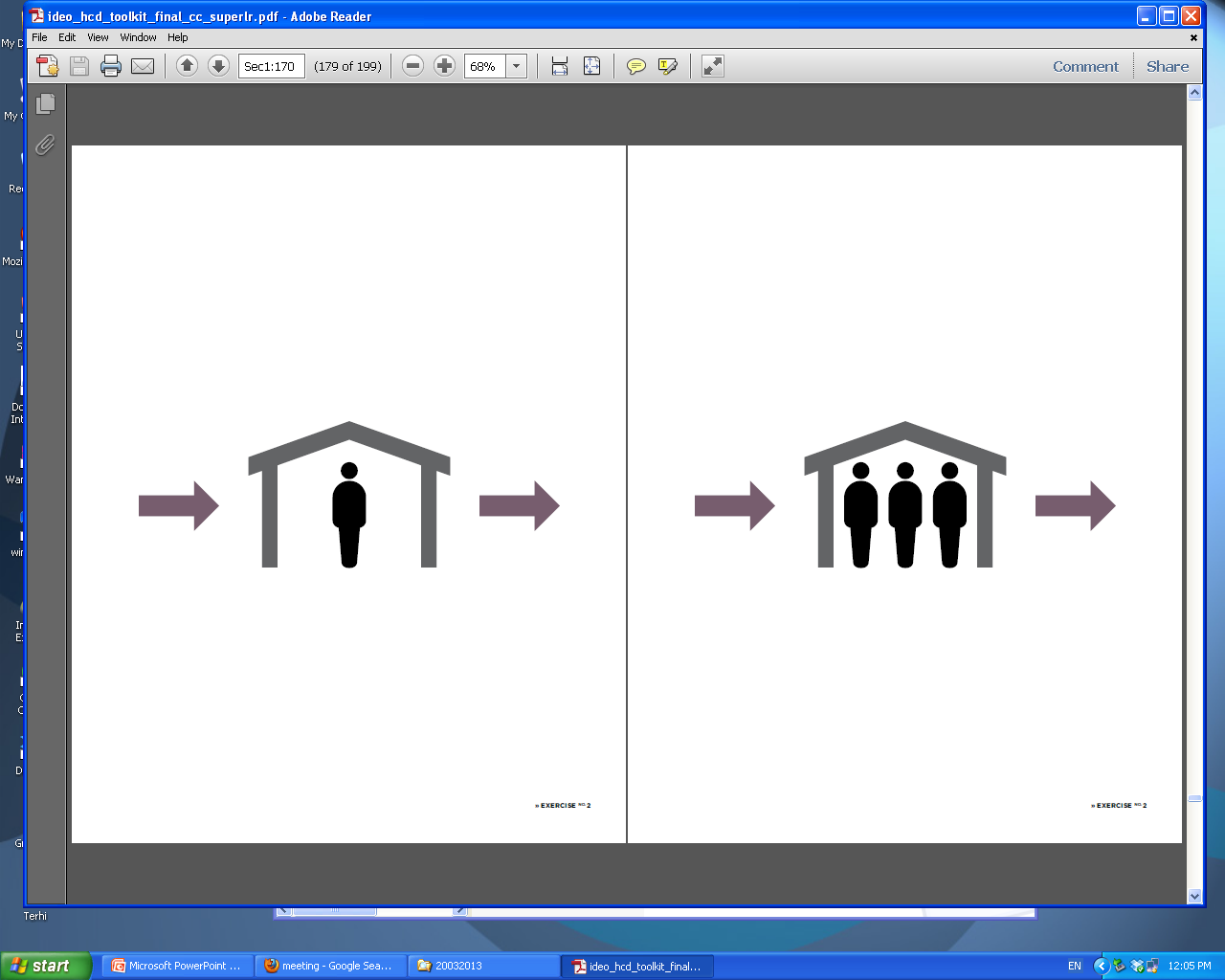 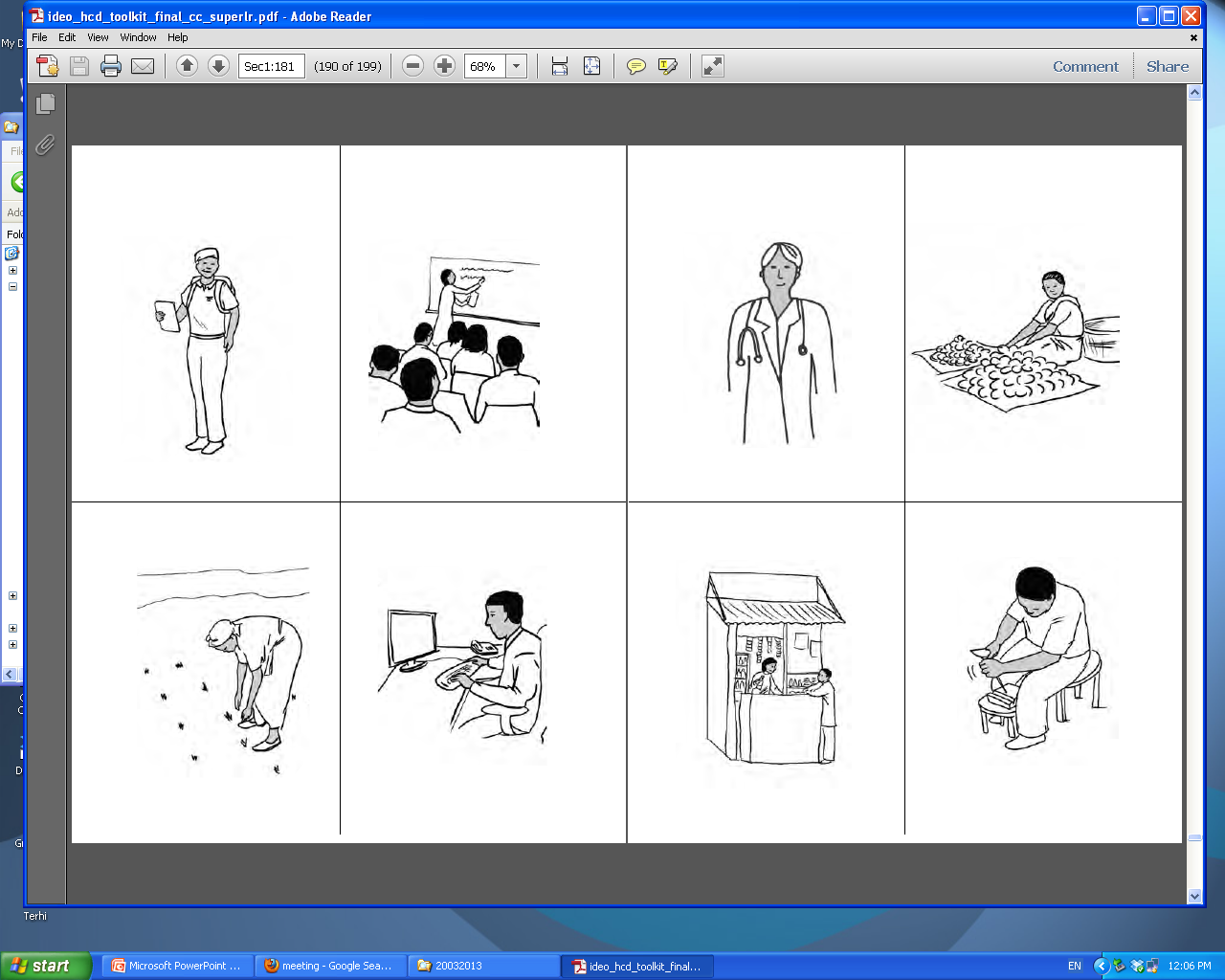 If you look at your maps, how are the following groups represented?
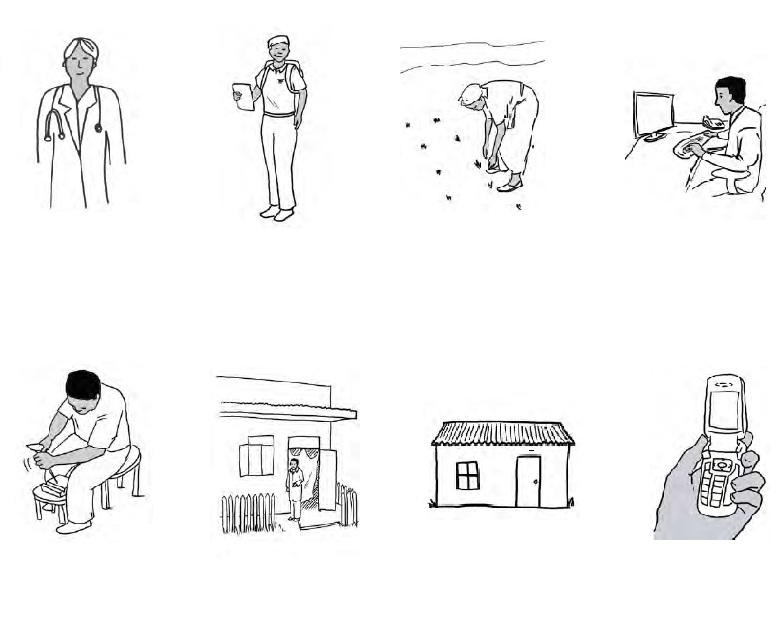 Youth

Agriculture: farmers and farm workers

Education and training

Health

Information  and communication

Local economy and business


* Please also discuss the relationships and interactions between these groups
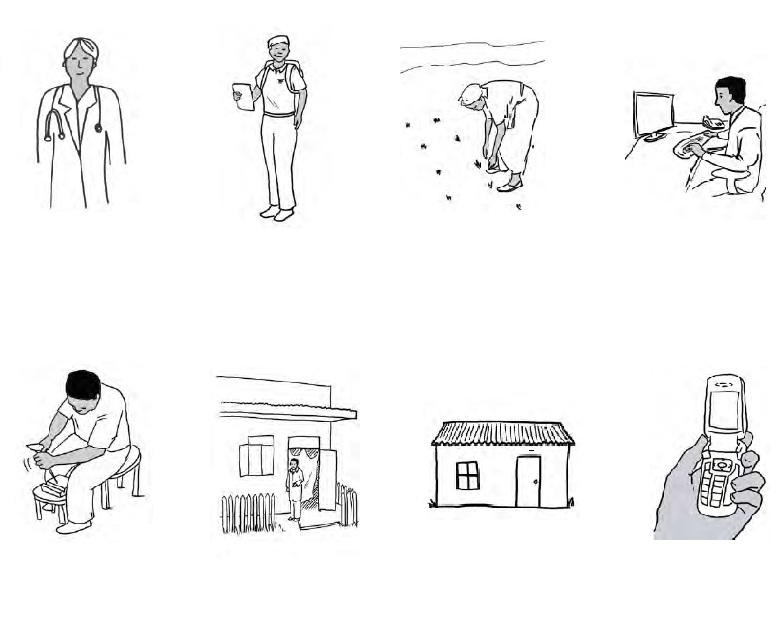 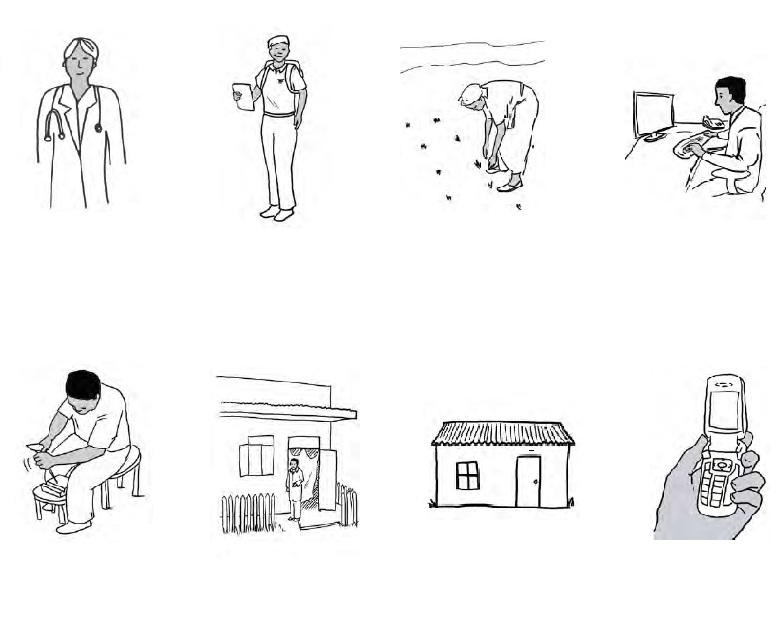 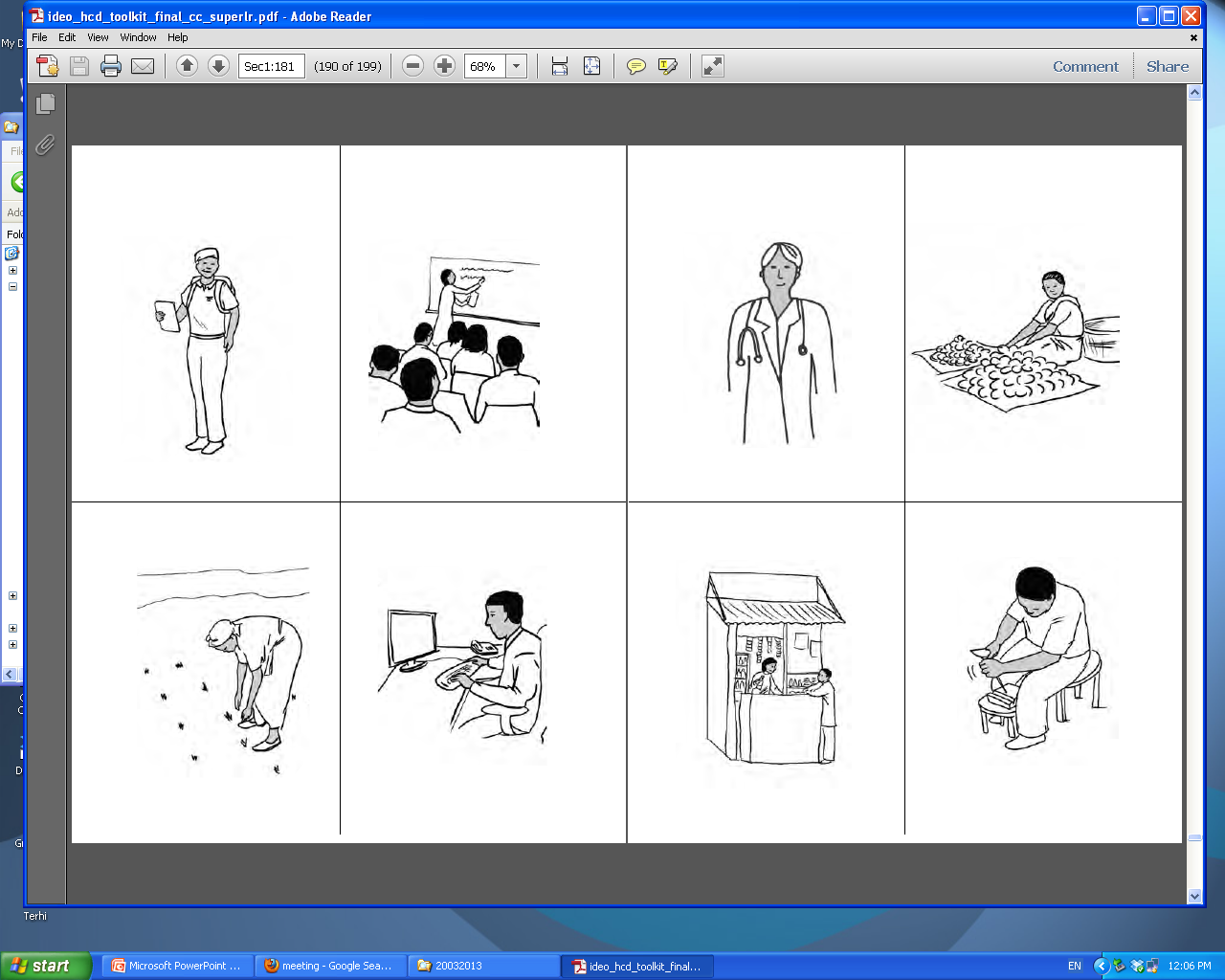 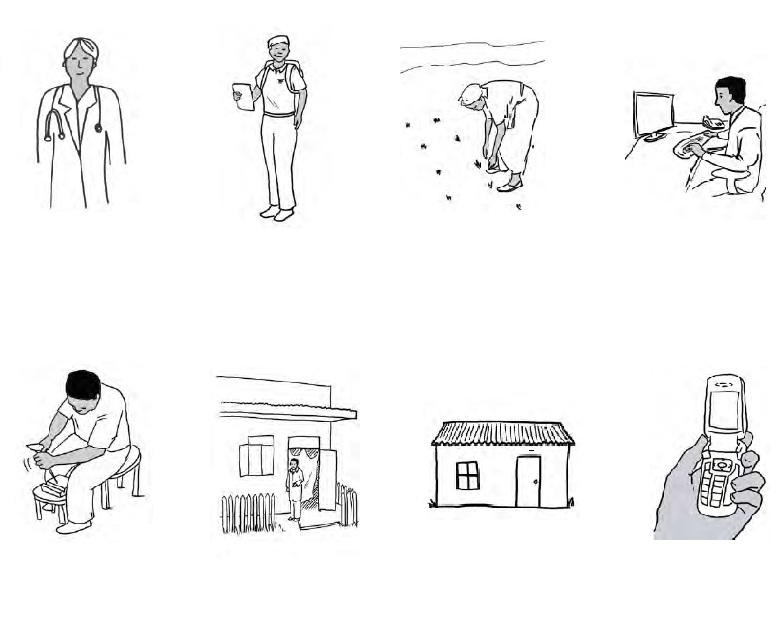 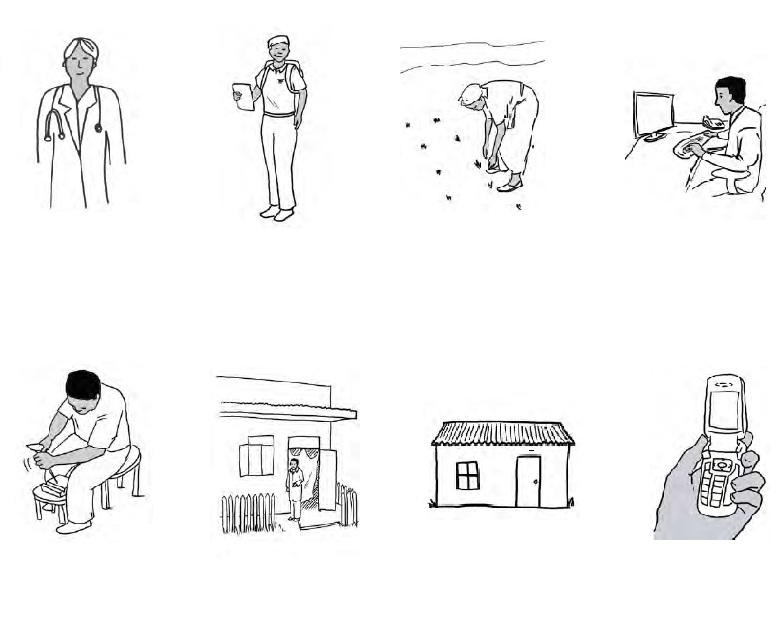 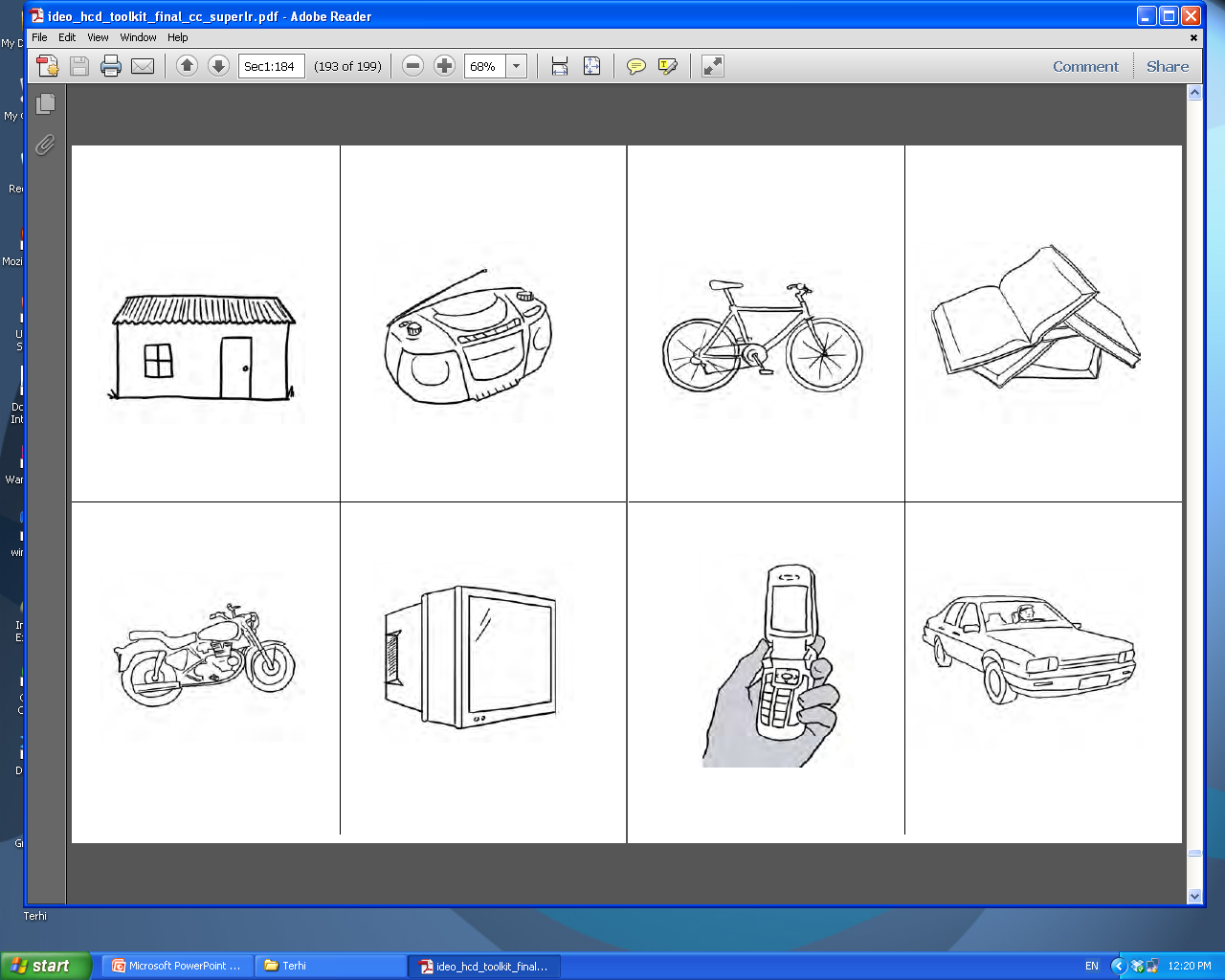 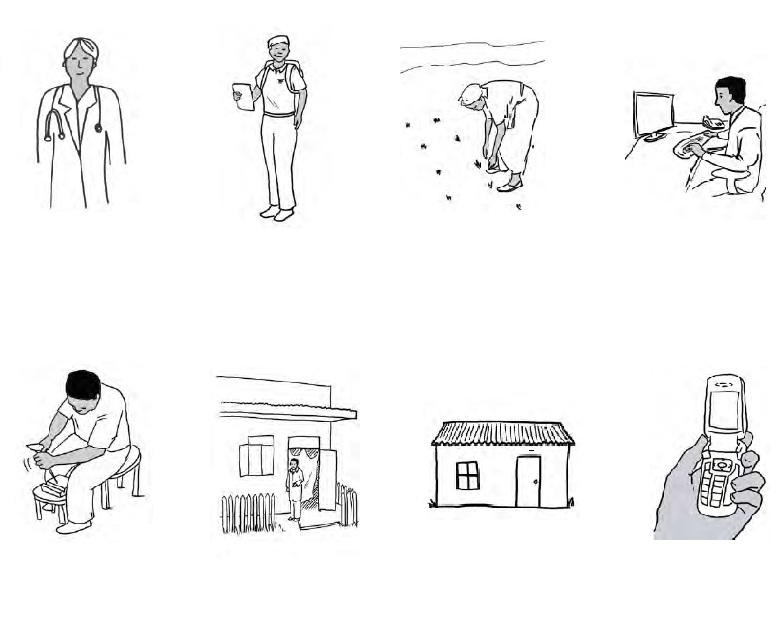 Part 2. Describe
Please describe with post-its: 

		Strengths of the community (yellow)

		Problems and challenges (orange)

		Hidden assets (green)

		General community spirit (pink)

You can write or draw: what ever is best for you
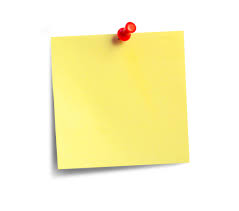 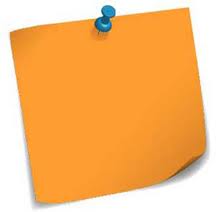 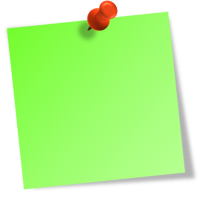 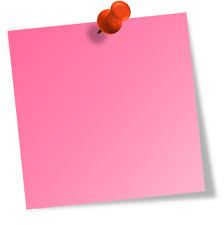 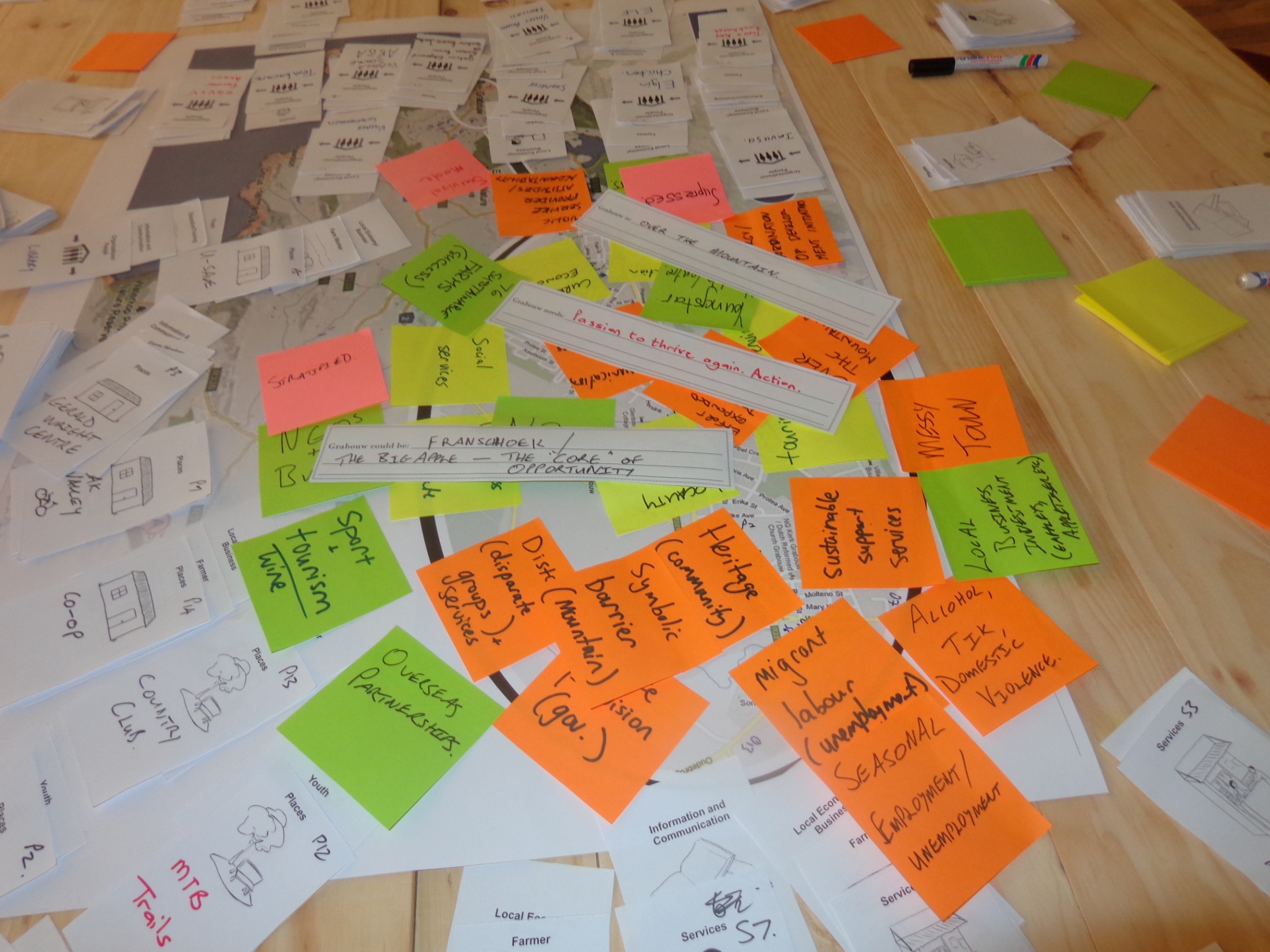 Part 3. Aim
Please complete:

Grabouw is...

Grabouw needs...

Grabouw could be...
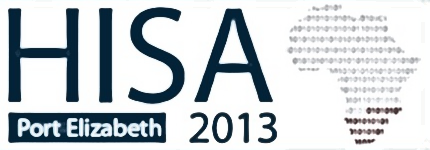 Part 4. Discuss, reflect
In your group, please reflect on the ‘findings’ and discuss any significant outcomes
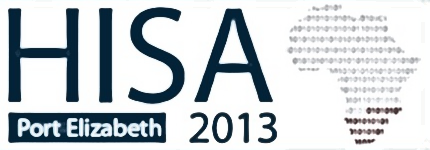 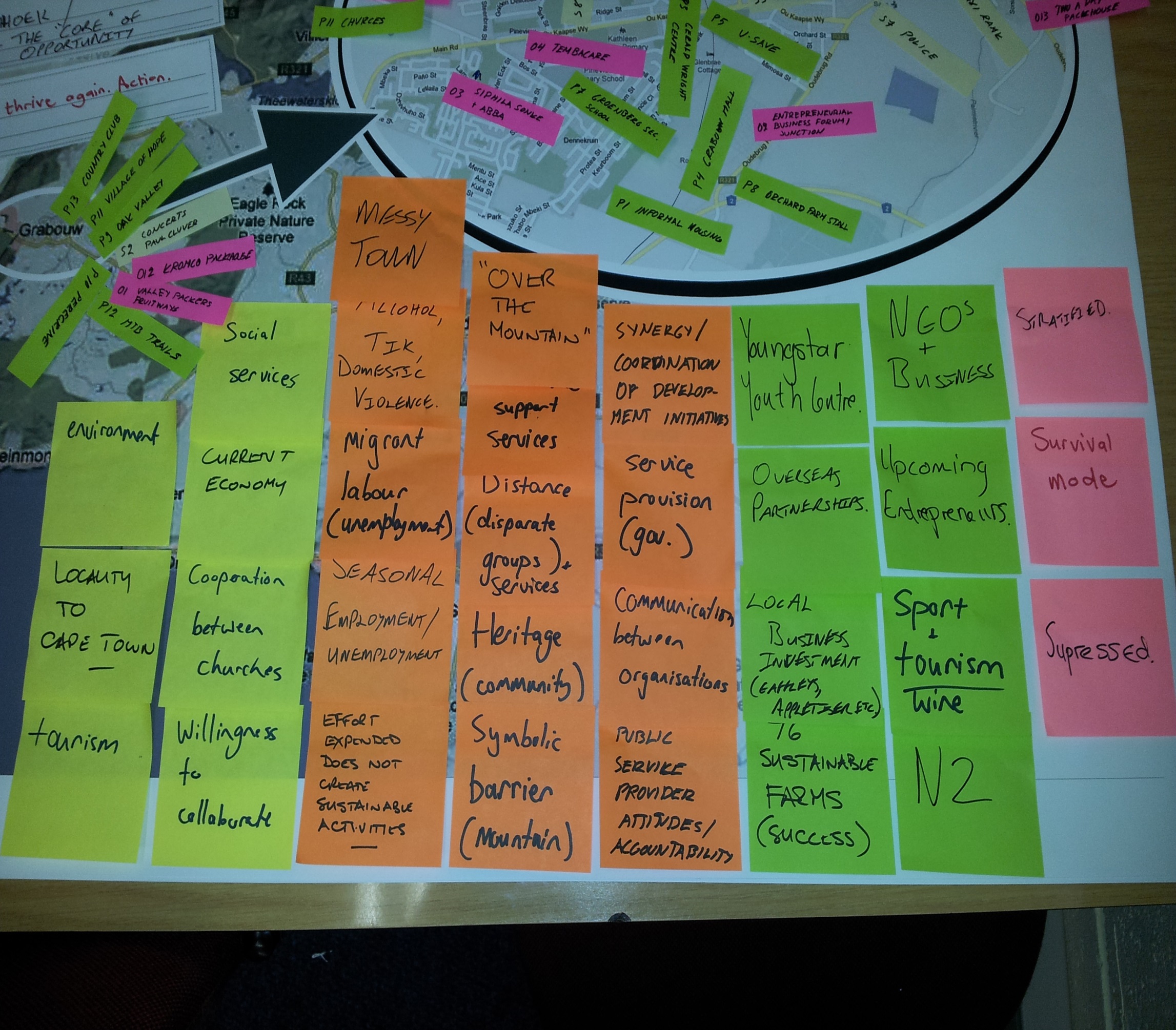 Health organisations, services
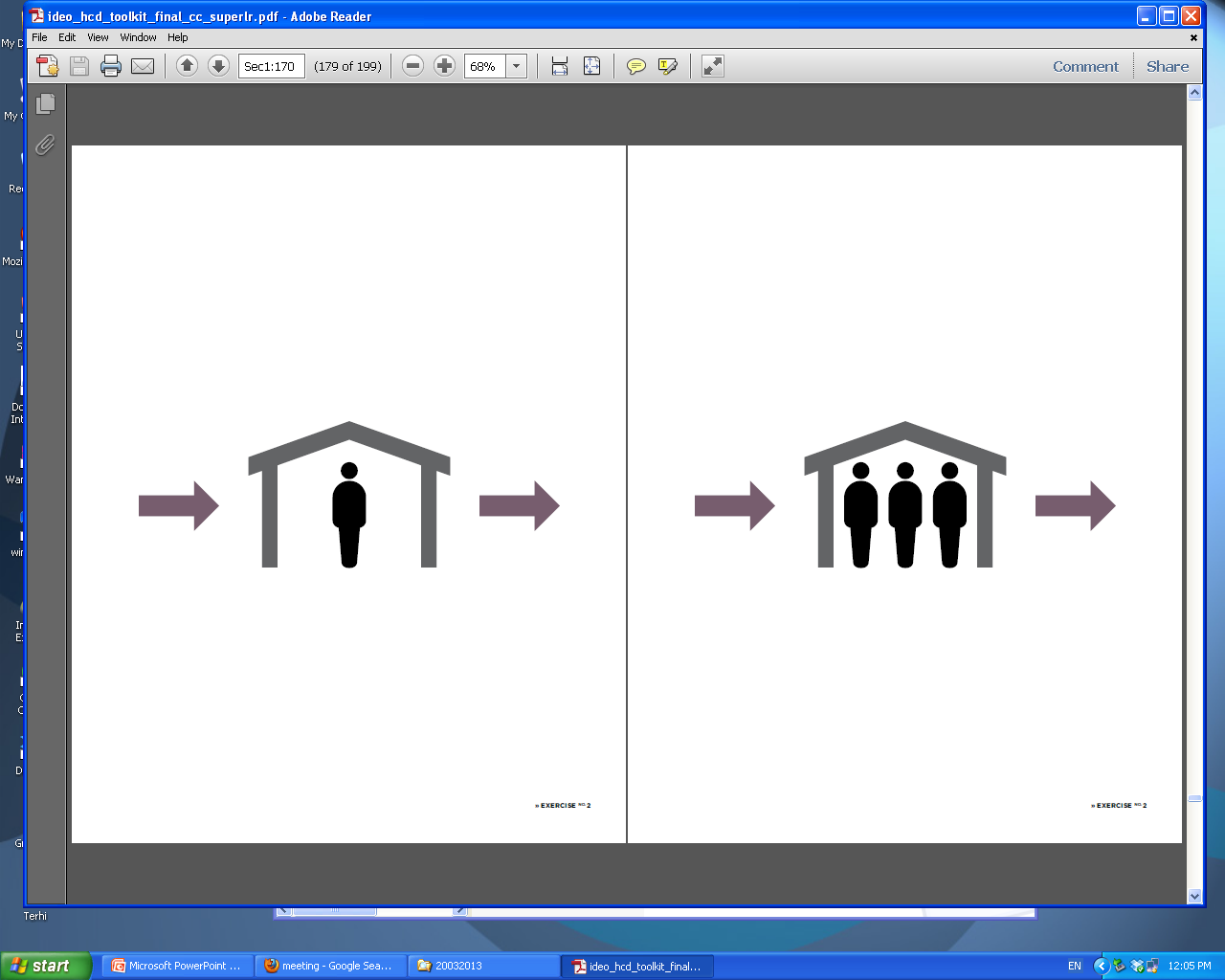 Fruit pack houses in the Valley

Farms with in-house clinic and education services

Grabouw Community Clinic (Day Hospital)

Home- and community-based services: Thembacare Hospice, ELF, Siphila Sonke, ABBA
Strengths
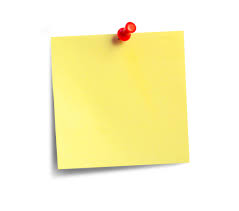 Stable, thriving local economy

NGOs are visibly effective

Local churches 

The natural environment and sport tourism

A general willingness to cooperate
Challenges
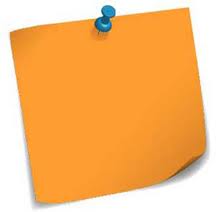 Lack of communication and coordination
Perceivable distance

Service provision is slow, ineffective, non-sustainable (not limited to health)

Migrant labour/seasonal employment: variable unemployment and vagrancy
Challenges
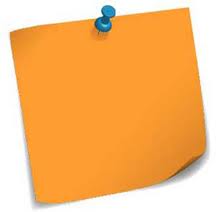 Accountability on part of the local government

Crime, violence, substance abuse

Mountain as symbolic barrier
Hidden assets
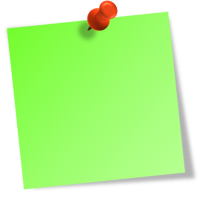 Youngstar Youth Centre

Leveraging on overseas partnerships: credibility to local development

Business investment and entrepreneurship – the nucleus of the local economy
Hidden assets
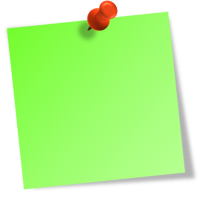 76 farms: food security and employment

NGOs

Sport and wine tourism

The national highway (N2) as a regional gateway or nexus
Community spirit
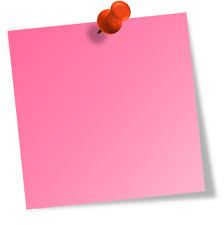 Suppressed

Stratified

Survival mode
Community spirit
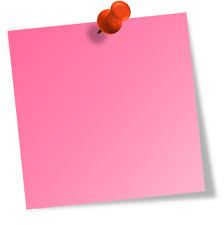 Grabouw is… “over the mountain”

Grabouw could be… “Franschhoek. The ‘big apple’. The ‘core’ of opportunity”

Grabouw needs… “Passion to thrive again. Action.”
Reflections
How do these findings build toward a framework of e-health?

How did we approach and engage persons and organisations in Grabouw?

How can we ensure adequate representation? What is adequate?
Thank you!
Ground-breaking questions?